LCLS II SRF cavity (1.3GHz) Tuner.Tuner Reliability R&D program at FNAL
Yuriy Pischalnikov
WG4, TTC2015,  SLAC, December 3, 2015
LCLS II SRF Cavity (1.3GHz) Tuner
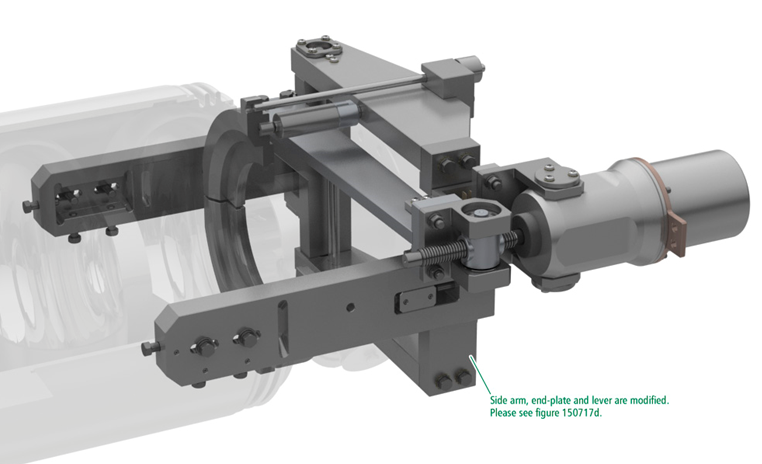 3
Tuner designed in the way that active components can be replaced through special port
“DESIGN AND TEST Of compact tuner for narrow 
bandwidth srf cavities “. IPAC2015
Coarse Tuner: double lever coarse (20:1 ration) similar to SACLAY-I tuner
Fine Tuner: two piezo-stacks installed close to cavity flange- direct translation of the stroke to the cavity
Electromechanical Actuator (LVA 52-LCLS II-UHVC-X1):
 - Phytron stepper motor
 - Planetary gear box (1:50)
 - M12X1 spindle made form titanium
- Traveling nut made from SS with TECASINT-1041
2
Designed by Phytron per FNAL specs
1
Encapsulated piezo P-844K075 made from two 10*10*18mm PICMA butted piezo-stacks.- built by Physik Instrumente (PI) per FNAL spec.
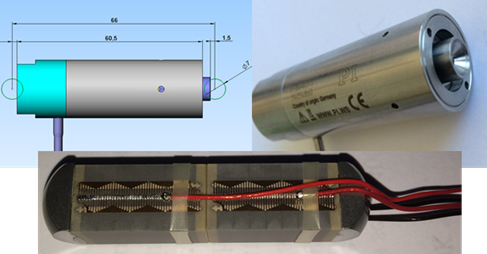 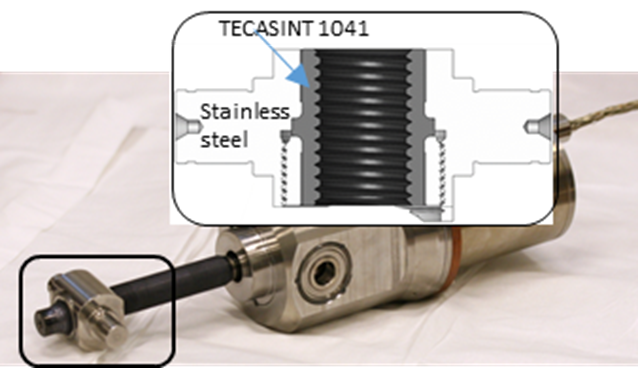 Electromechanical Actuator
3
2
Accelerated Lifetime Test
1
Estimations
~1,000 spindle rotation with piezo tuner
~20,000 spindle rotation without piezo tuner
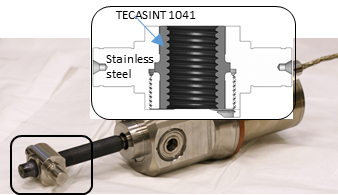 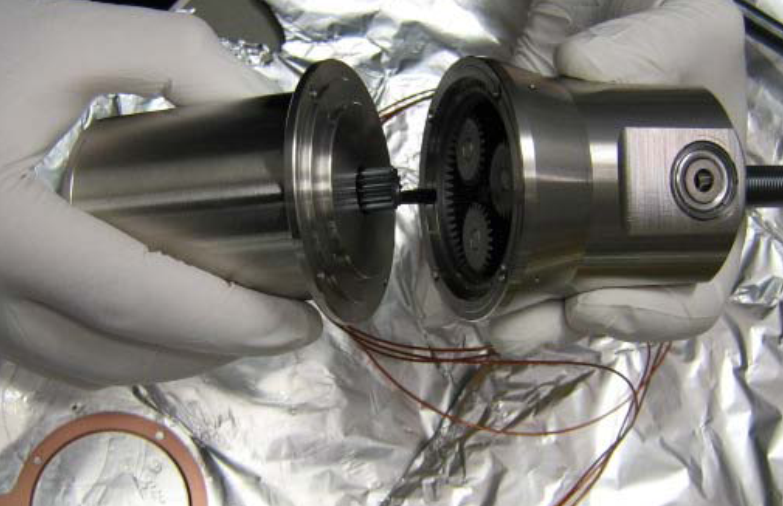 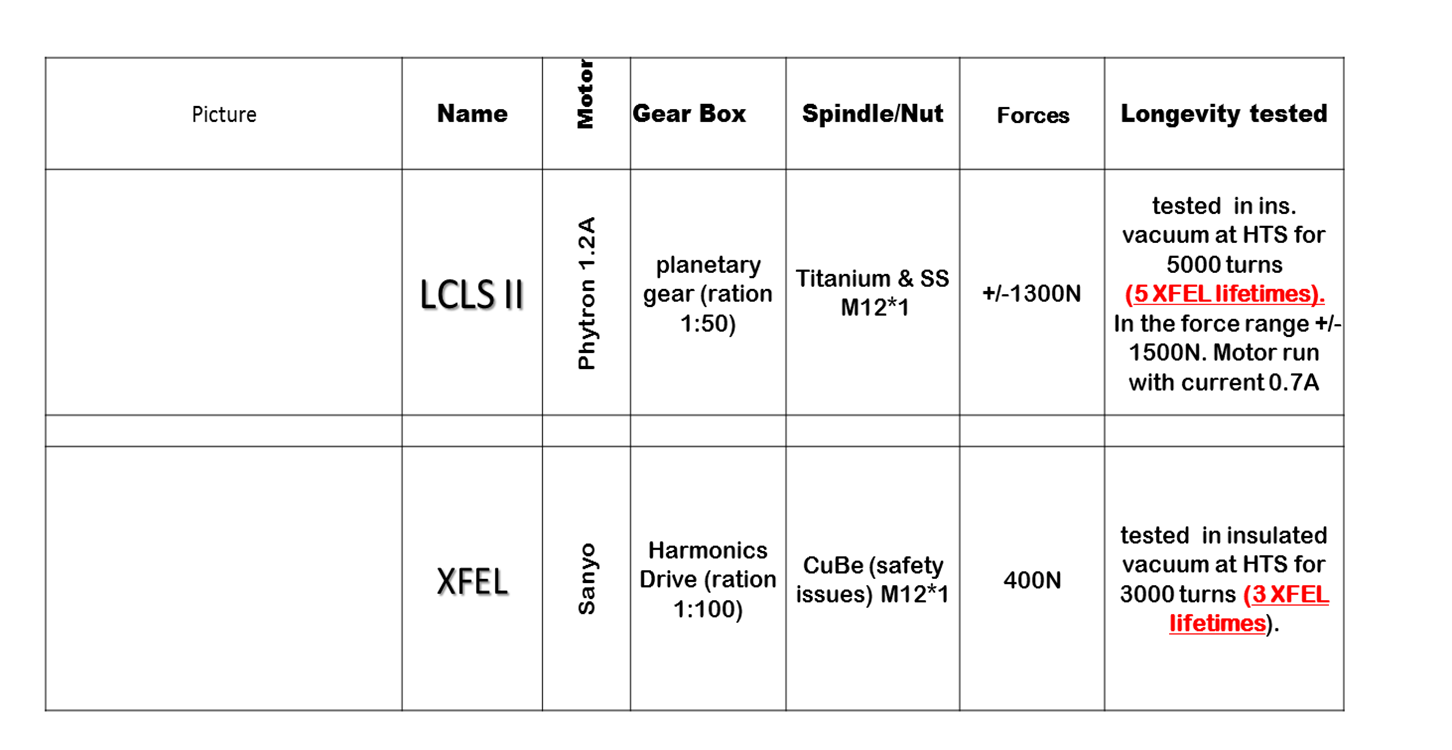 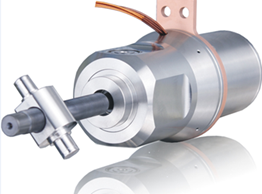 Titanium spindle M12X1 with  SS traveling nut with insert made from rad. hard material TECASINT 1041 (polyimide; fillers 30% Molybdenum disulfide (MoS2)
VS 
CuBe spindle M12X1 with SS Nut
Planetary gear 
vs 
Harmonics drive
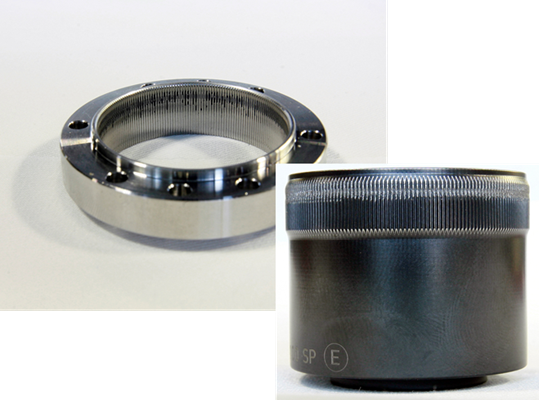 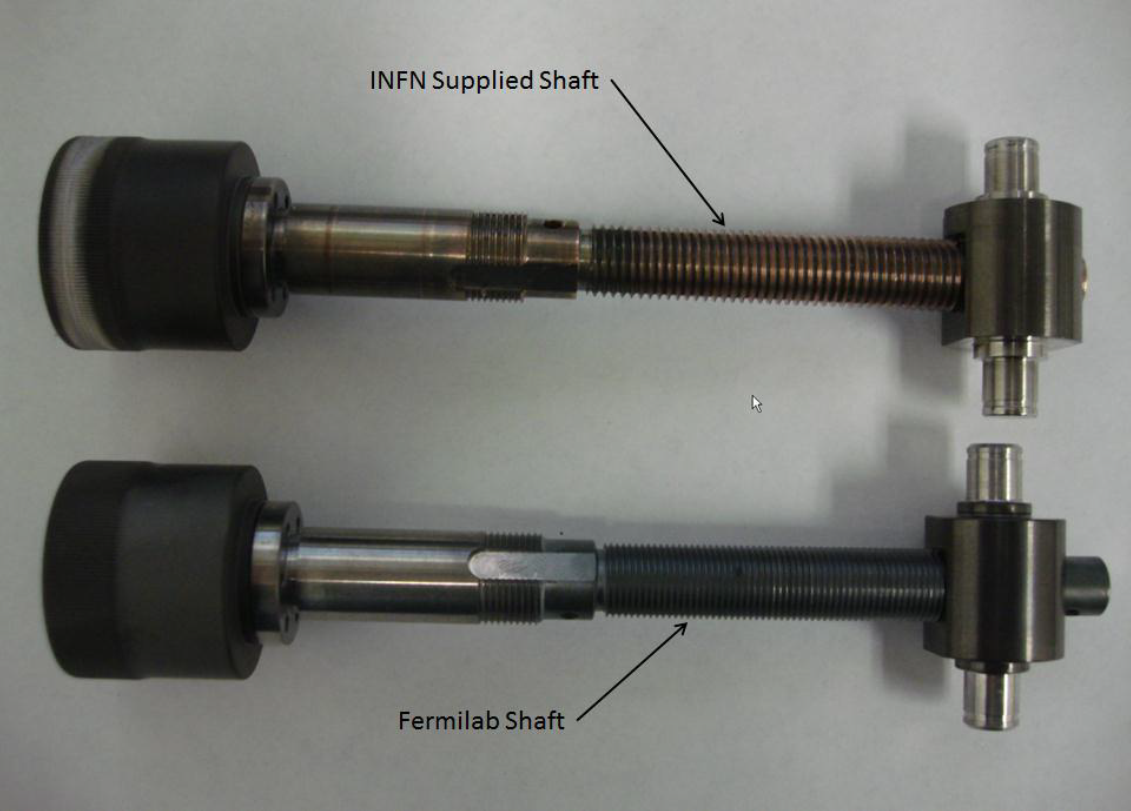 Piezo-tuner  reliability/lifetime R&D program (at FNAL as a part of LCLS II tuner design efforts)
Factors that can affect piezo-tuner lifetime :

Environment (warm .vs. cold)
	- ( pros)  - temperature, humidity, and voltage
	- (cons)  - transfer of the heat dissipated into piezo stack --- overheating piezo-	ceramics at insulated vacuum environment

Shear forces on the piezo-ceramic stack (design of the fixture   “in-house design” vs “ industrial/experts design”);

Current Transients/ slew rate of the stimulus pulse (large acceleration applied to piezo-stack cracks HV breakdown)
	design of the piezo-amplifiers with limited slew rate;

Radiation Damage.
Shearing Forces on the piezo ----Piezo-stack capsulationLessons Learned from CM2(FNAL); S1Global; SSR1(FNAL)
Piezo Ceramics stack is fragile system   It can be damage very easily …
If design of the fast-tuner system done without taking into account “right” techniques.
Many “poor”  fast/piezo tuner designs  created “impression/opinions” that piezo tuner is not reliable system…
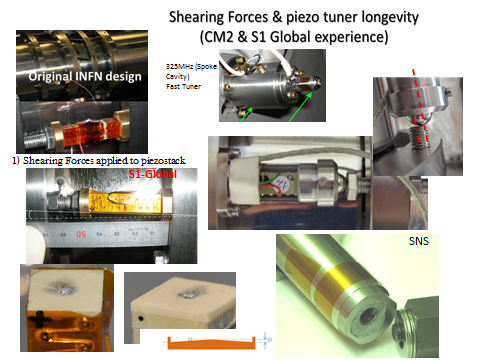 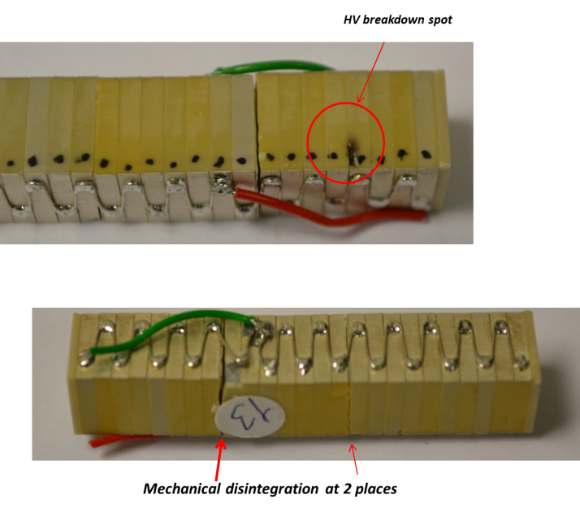 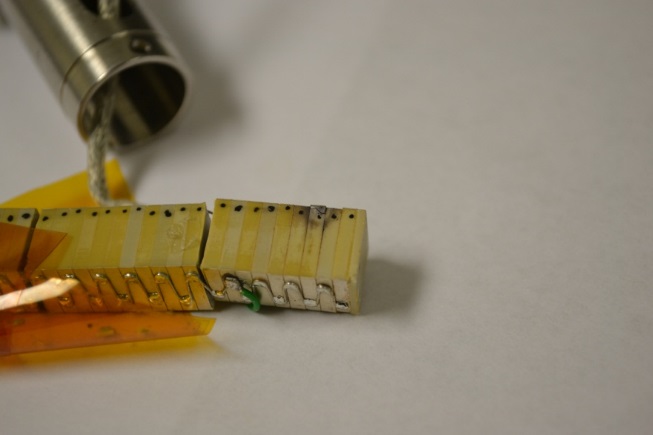 LCLS II piezo-stack ( designed and built in collaboration with PI )
Piezo-ceramics
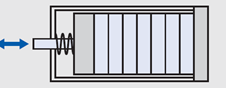 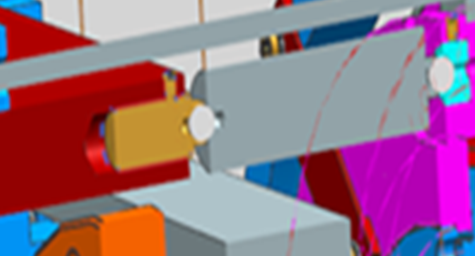 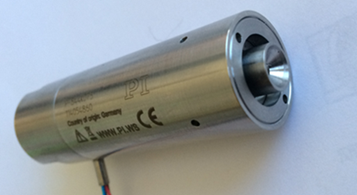 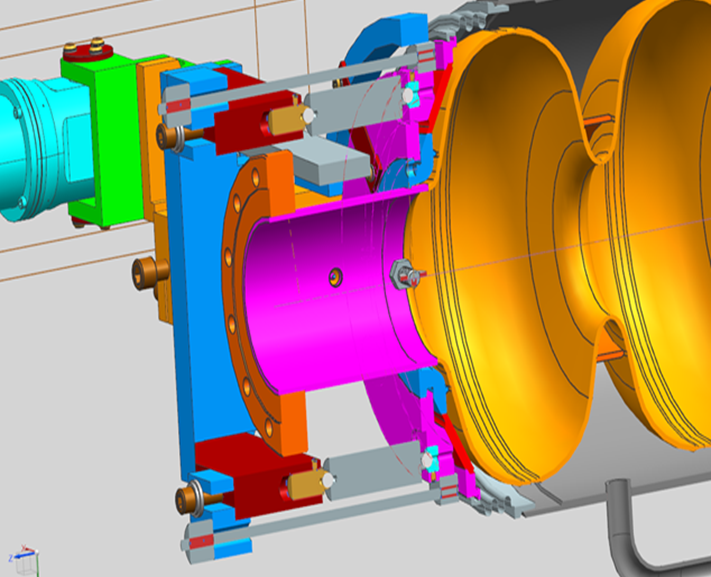 Ceramics balls
Stainless steel
Fixture with piezo-capsule was cool-down inside LN2, installed into INSTRON and measured S vs Forces

Piezo Survived 25kN test
2Piezo-stacks ==50kN (10kN requirements)
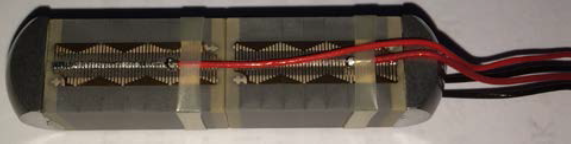 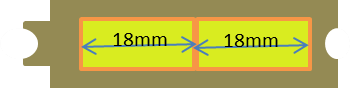 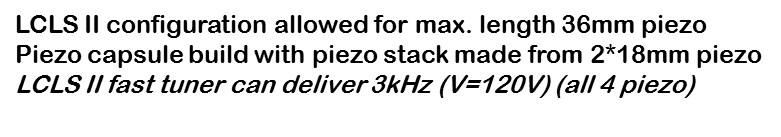 Crash 
F> 2800kg
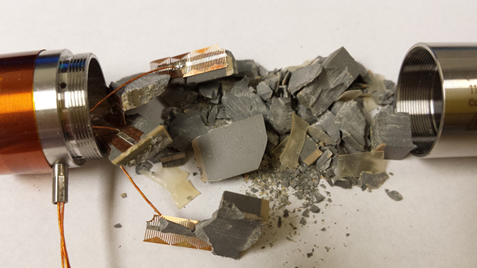 Internal preload (800N at 10-20K)

Minimization of the shearing forces 
      through balls connections

Piezo-ceramic stack glued to substrates (as recommended by all piezo companies)

PI using patented technology … taking into  account different thermo-expansion coefficient for piezo-ceramics and stainless steel

316L stainless steel construction (High Q0 reqs)

Wiring with kapton insulation wires (rad.hard)
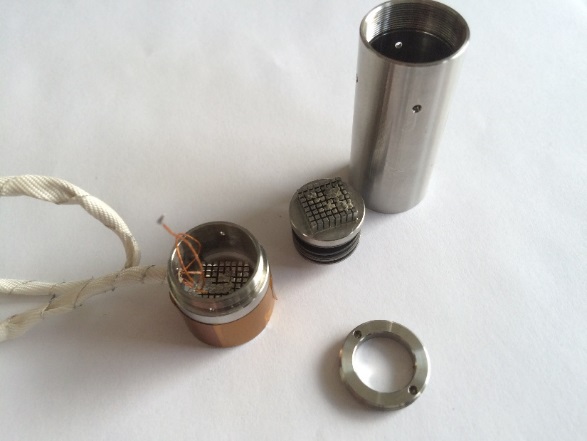 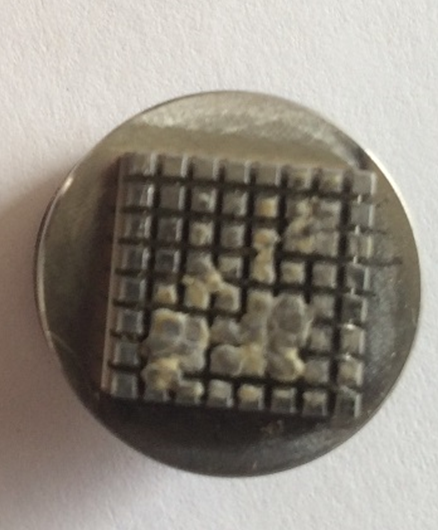 Piezo Tuner Lifetime (1)
In contrast with electromechanical devices , cold vacuum is an almost ideal environment for piezo actuators.
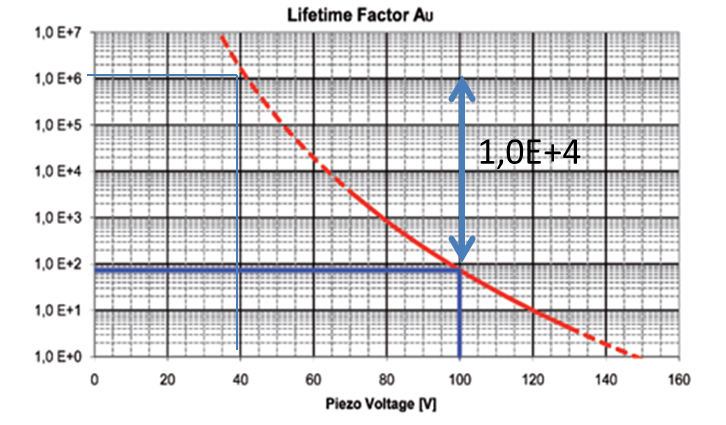 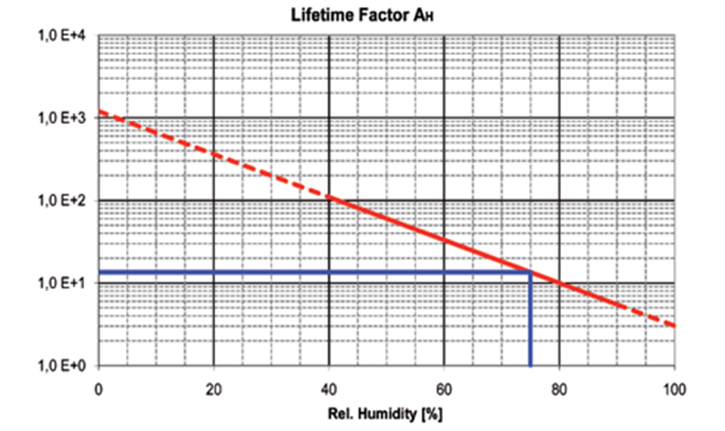 Voltage
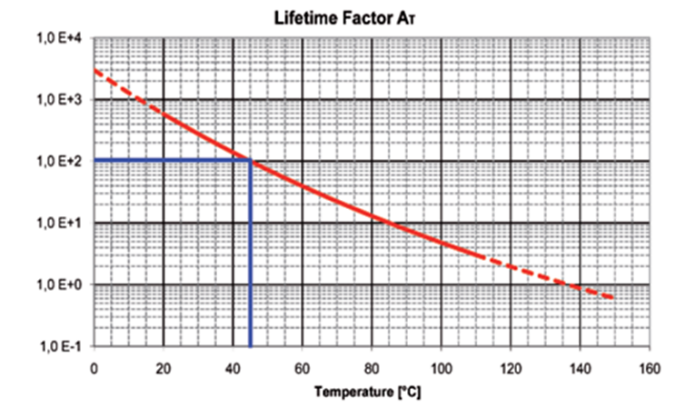 Humidity
Temperature
With decrease voltage lifetime increase exponentially
Decreasing operational voltage from 100V to 40V will increase lifetime in 10,000 time.
Do not  design piezo-tuner with assumption to run NEAR Vmax.
Selected longer piezo/ operate at lower possible V
Piezo Tuner Lifetime (1)
In contrast with electromechanical devices , cold vacuum is an almost ideal environment for piezo actuators.
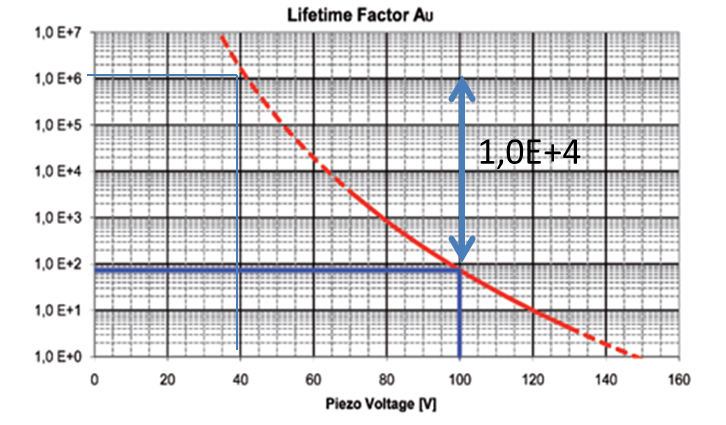 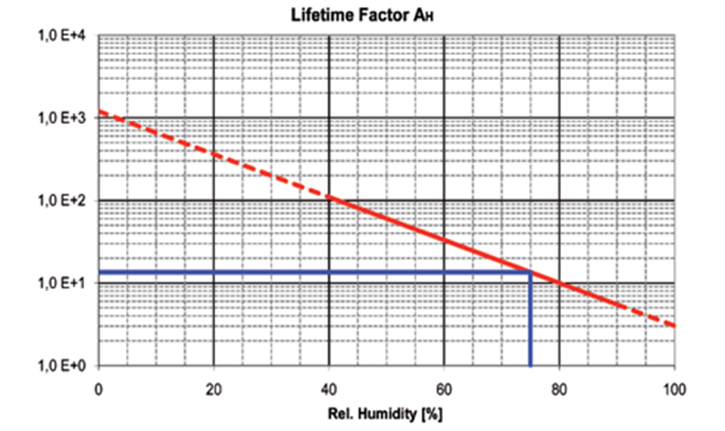 Voltage
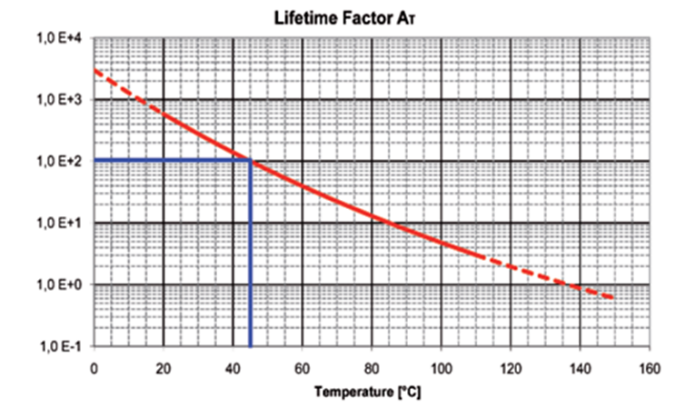 Humidity
Temperature
…..cold vacuum is an almost ideal environment for piezo actuators… except the problems to heat transfer from piezo inside insulated vacuum…
With decrease voltage lifetime increase exponentially
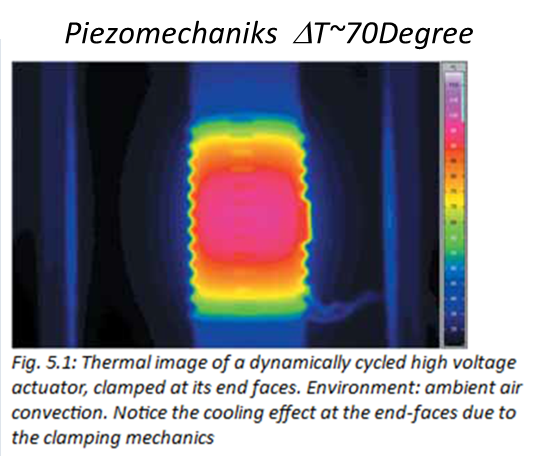 Decreasing operational voltage from 100V to 40V will increase lifetime in 10,000 time.
Do not  design piezo-tuner with assumption to run NEAR Vmax.
Selected longer piezo/ to operate at lower possible Voltage
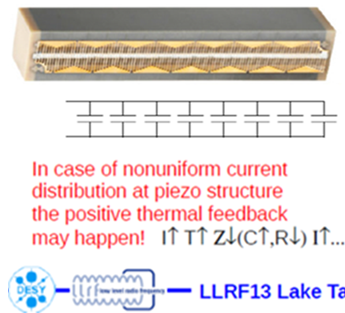 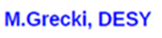 Requirements to the piezo for operation in XFEL and LCLS IIImpact on the longevity of the piezo
Pav=pCU2f *D,  where D is dissipation Factor (~5-20%)
estimated
measured
9
High reliability of tuner components (piezo-actuator)Accelerated Piezo Lifetime test at FNAL
Designated facility at FNAL to test piezo at the CM environment (insulated vacuum and LHe)
Accelerated  piezo-stack lifetime test
2*1010 pulses   (Vpp = 2V & F = 40Hz
20years     2 month (40Hz5kHz)
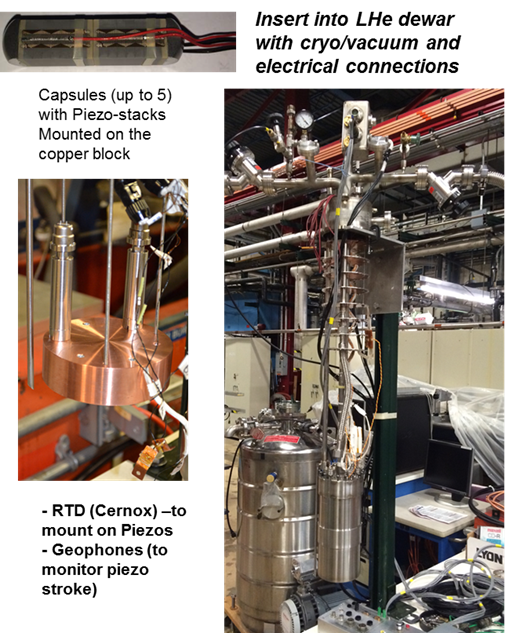 LCLS II ---                             Pav~ 50mW (40Hz, 2V)                              During ALT at 5kHz            Pav~ 6mW  (DT~2K)
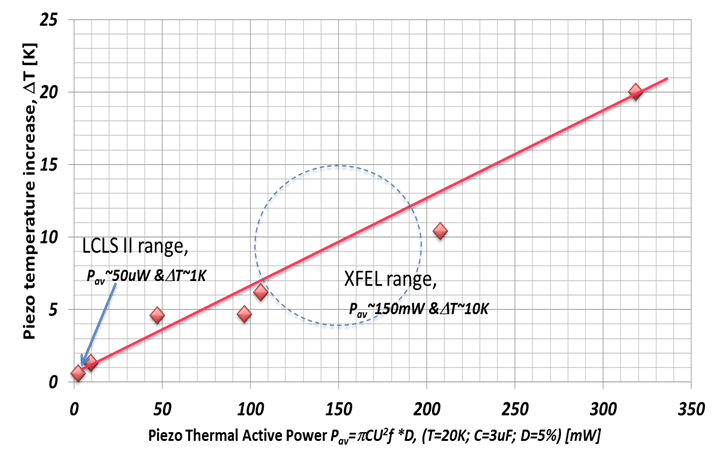 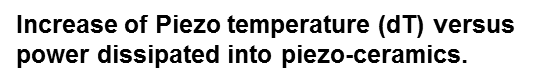 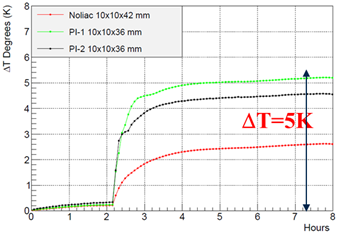 Summary of the ALT “LCLS II Tuner piezo-stacks” test:
Temperature raised for just DT=2K  even for ~100 times higher power dissipation than normal LCLS II operation 
 We run for  2.5*1010 pulses (or 125% of LCLS II expected lifetime) without any degradation or overheating
Irradiation of the Piezo-stacks up to 109Rad (gamma)
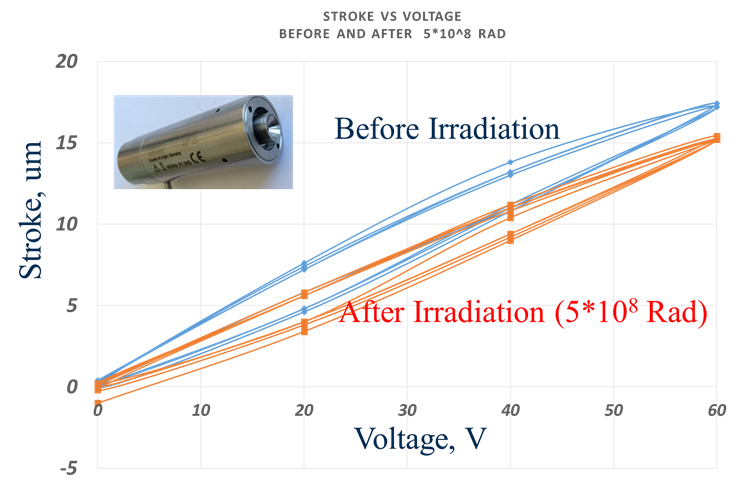 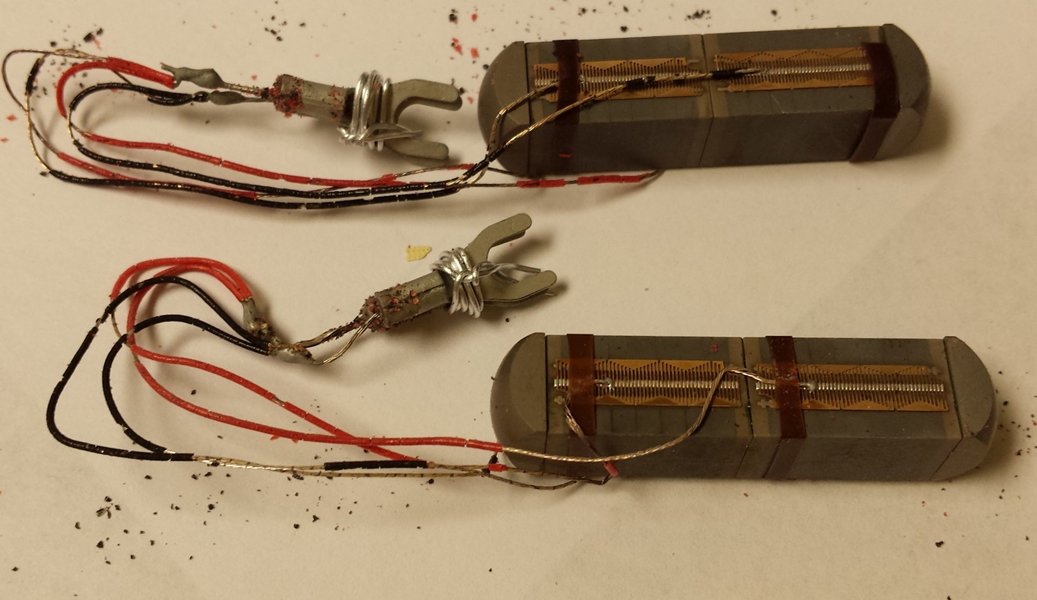 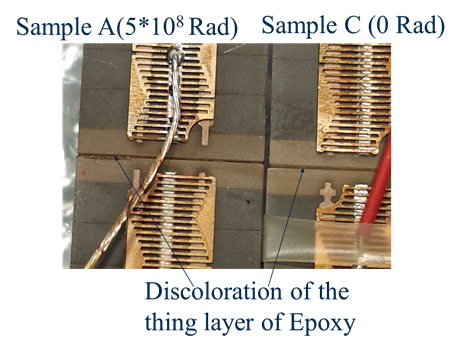 Stroke of the piezo-stack decreased only on 10% after irradiation up to 109 Rad
11
Radiation Hardness tests of the Electromechanical Actuator (up to 5*108 Rad)
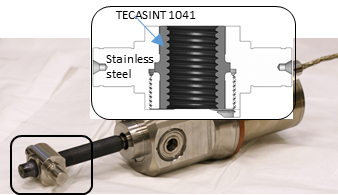 Phytron stepper motor internal windings after  irradiation with dose 5*108 Rad
Traveling nut on the Ti spindle. Schematic design of the nut made from the stainless steel with TECASIN-1041 insert. TECASINT 1041 is a high temperature polyimide with 30% MoS2. This material has excellent radiation resistance properties (1-10*108 Rad ). ). Large radiation dose will cause material to “swell” [13]. This can lead to increased friction for Ti-spindle/traveling nut system.   We conducted after-irradiation visual inspection and measurements of mechanical dimensions of the insert. No damages or size changes have been found.
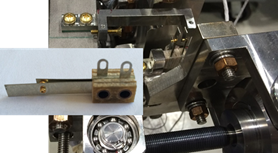 There was no any degradation in the electromechanical actuator components:
Windings of the stepper motor
Limit switches 
Traveling nut
Limit switches mounted on the tuner.
12
Summary
To insure reliability of the active components of the SRF cavity tuners:
 (1) work with industry experts at the design stage 
(2) order active components of the tuner at specialized company…
 
avoid as much as possible “in-house made” assembly of the electromechanical actuators and piezo-fixtures …
	- lessons learned at FNAL (in course of CM2& S1G, etc.) –
 	how to build “non-reliable” tuner: 	
	(1) buy separately stepper, harmonic drive in plastic bag, machine 	spindle and traveling nut, sent to specialized company for dry 	lubrication coating, assembly all components “in-house” 
	into “working (?)” actuator;
	(2) buy piezo-ceramic stacks and installed (without internal 	preload 	& glue to substrates) into “in-house made” fixture
13
Summary of ALT and RadHard Tests during LCLS II tuner design/ design verification efforts
If it is possible design piezo-tuner to operate at voltage much less than Vmax. (decreasing voltage values are associated with exponential increases of lifetime) 

Piezo overheating is not an issue (at least for LCLS II)

Electromechanical actuator has no any degradation of the performance after irradiation up to 109Rad

PI piezo-stack (designed for LCLS II) lost ~10% of the stroke after irradiation up to 109Rad
14